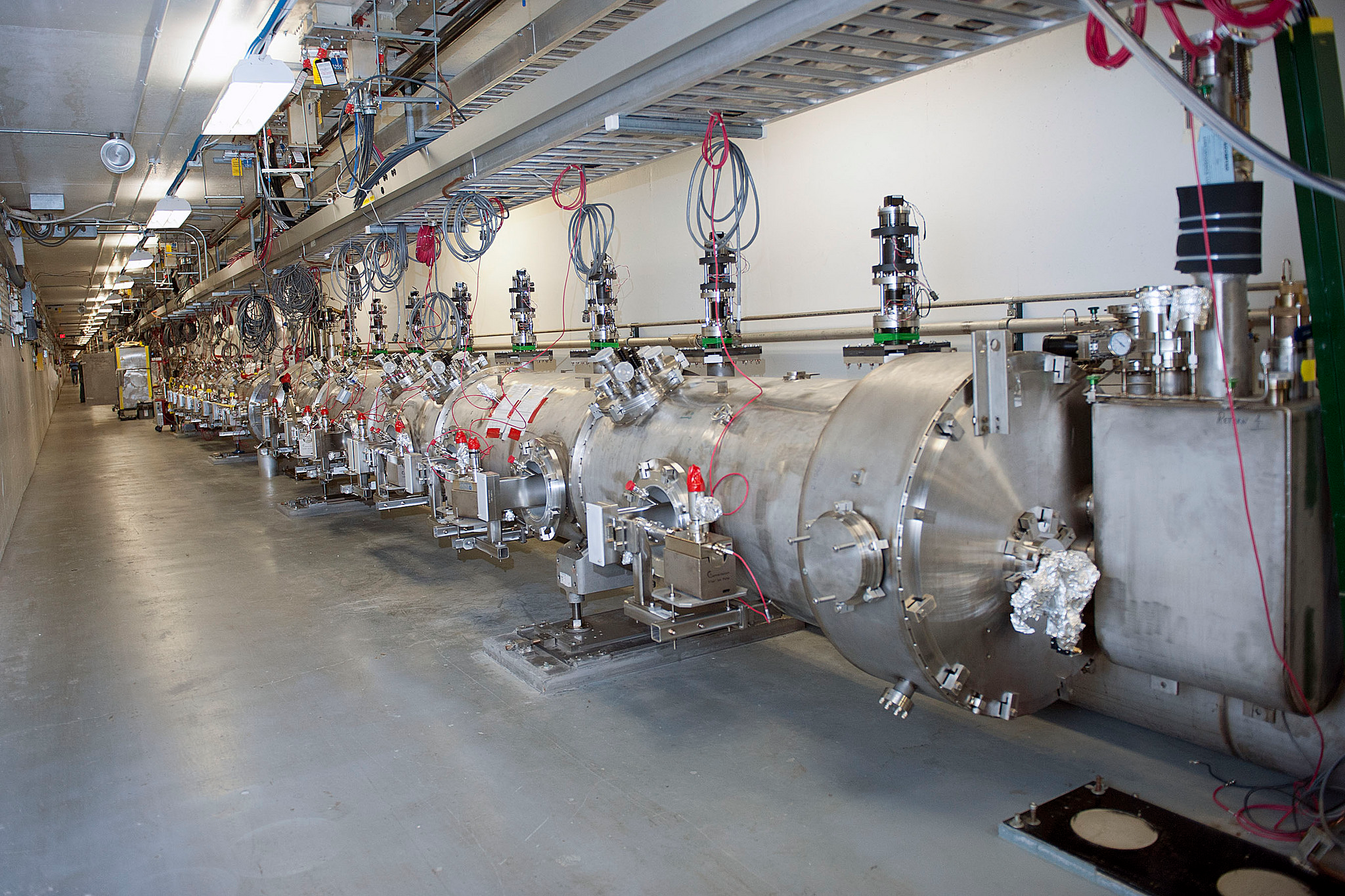 12 GeV CEBAF
From 6 to 12 GeV
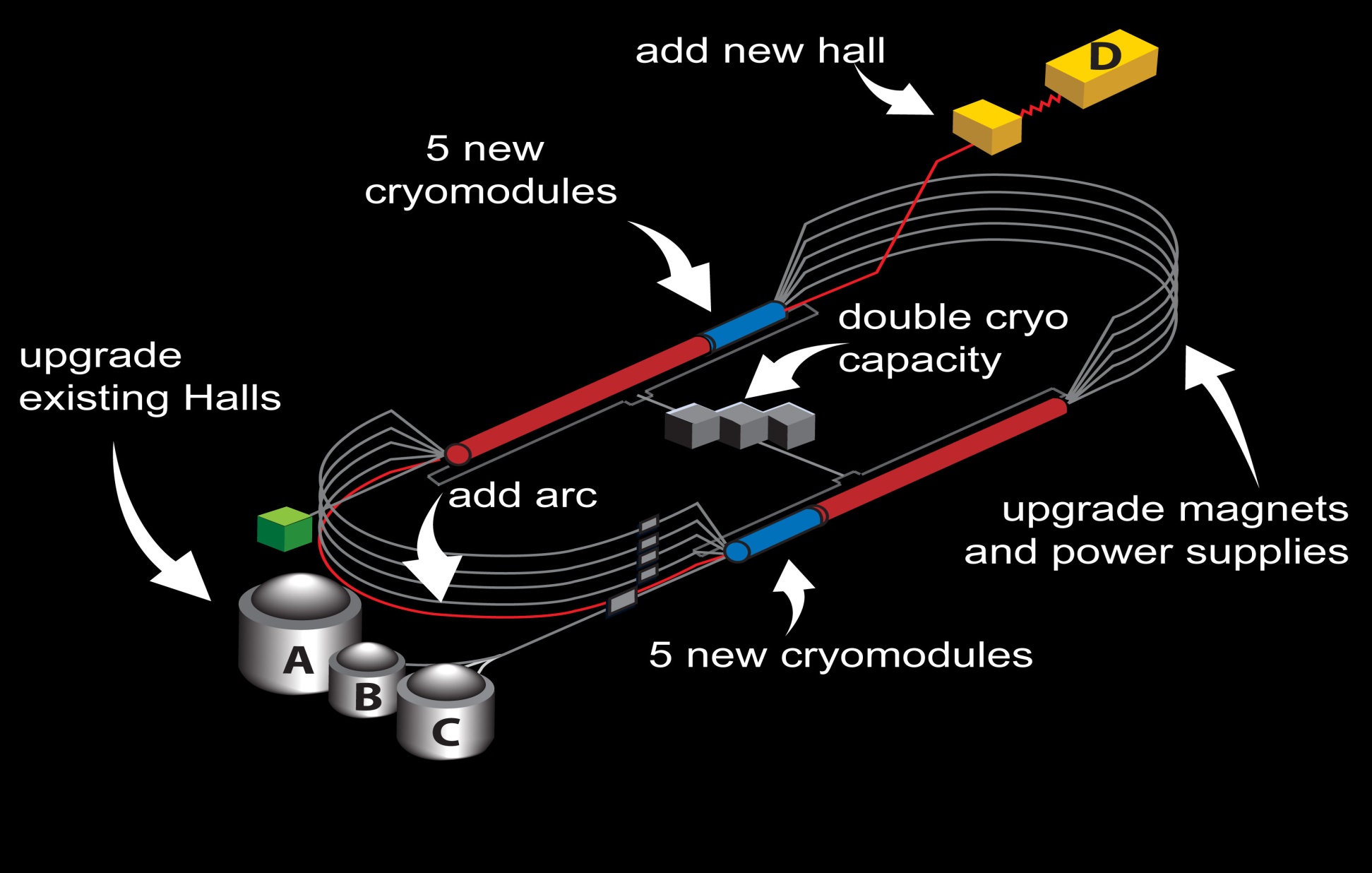 Optics layout for 12GeV
ARC1,ARC2 have 16 dipoles
ARC2 and beyond have 32

Split tune 5/4, ¾ with 4 superperiods.

Spreader+arc+recombiner are achromatic and isochronous to first order. 

Sextupoles are unpowered and could be used
 to ensure 2nd order.

We can tune them off from zero M56 if we need to manipulate the long. Phase space for recovery.

Energy acceptance around  +/- 3e-3.

ARC1 and ARC2 can be retuned to have a low dispersion pattern.
Beam line occupancy
R=4(beam + orbit) = 4beam + 2.4mm
orbit <600 µm RMS
Consistent with current operating practices
Transverse Emittance* and Energy Spread†
DBA option
Damping
Sync. Rad.
* Emittances are geometric
† Quantities are rms
[Speaker Notes: Values are calculated at the end of each arc.
 Normalized emittance is beta.gamma*egeometric
Point out that it is the theoritical value if everything is perfect.

These calculations were checked with 3 different codes and also agree with a simpler analytical estimate (sand’s formula) which 
Does not take into account synch rad. Loss in quadrupoles.]
12 GeV CEBAF Top Level Parameters
[Speaker Notes: Here, point out that the frequency change will be explained later and is needed for the D+3 option]
Coordinate system
Pathlength control
Chicane Dipoles (doglegs)
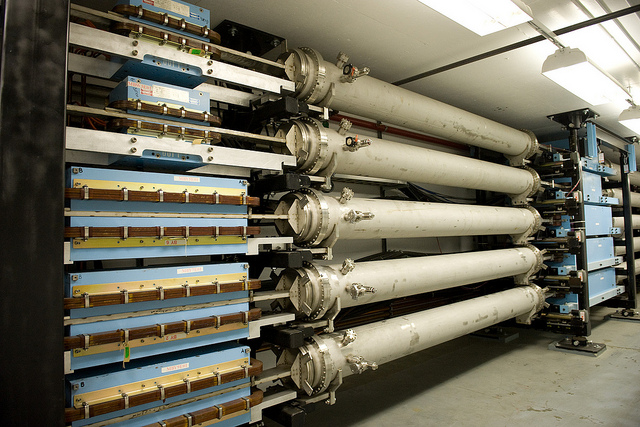 Capacity limited so we also shift orbits in the arcs (up to 3mm) and slew the RF frequency from its nominal 1497 Mhz. Limited by RF cavity tuning capabilities (tuners). So far, adequate.
Quadrupoles and dipoles Field quality
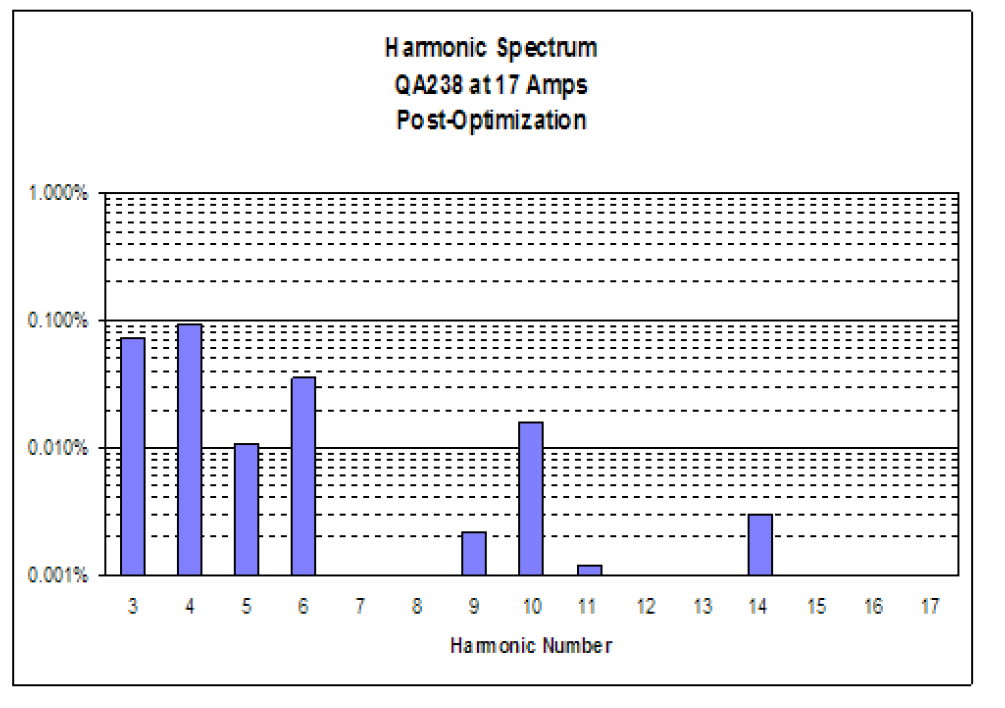 Dipoles were converted
From C to H style
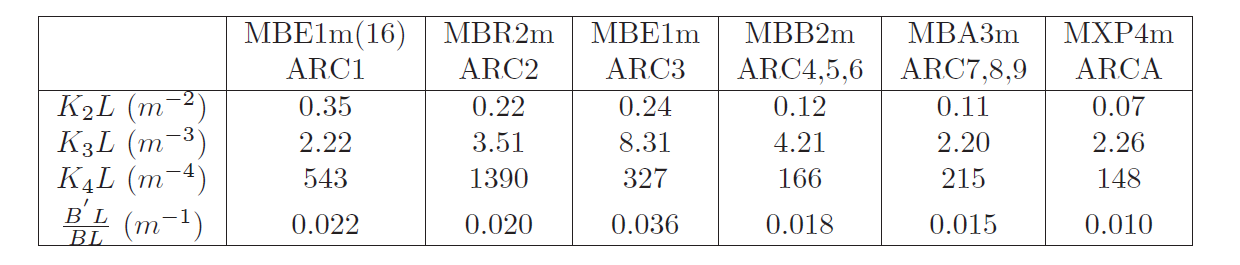 [Speaker Notes: Typical values for dipoles.]
Start to end simulations
Beamline modeled with errors, multipoles, misalignments, apertures, …

Full start to end simulation including extraction

Use of LQCD clusters for massive halo studies (hallD)
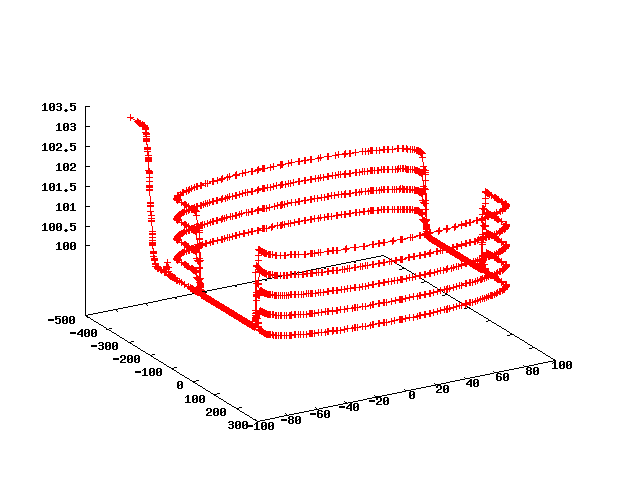 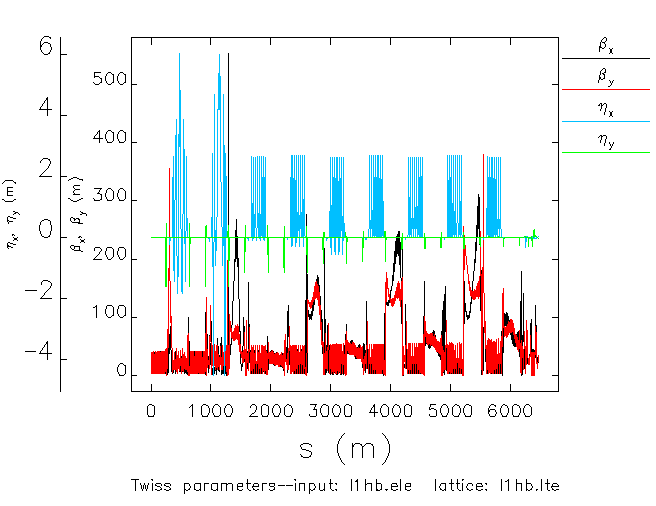 DBA optics Arc6 thru 9
Floor coordinates
HallB
Exit of injector
[Speaker Notes: The purpose was to stress test the tuning knobs to see if one could always setup the line regardless of the errors in the beamline.]
Path forward
Generate a longitudinal match for the recirculation

Assess magnet field qualities for recirculation

design dump system and chicane

Optimize transverse matches to the linacs for recirculation

Integrate the FFAG arc in the design

Start to end tracking, ELEGANT, ZGOUBI, etc..